Структурное подразделение
«Детский сад 
«Центр коррекции и развития детей»
ГБОУ ООШ №18 г. Новокуйбышевска


Подготовила учитель - логопед
            Пятыгина Ирина Константиновна
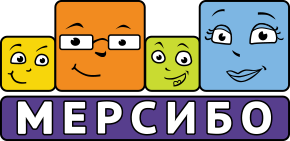 Что такое «МЕРСИБО»!?
МЕРСИБО – развивающие игры для детей от 2 до 10 лет для развития речи, памяти, внимания, обучения чтению и счету, развитию логики, моторики и творческих способностей.
Онлайн-портал для детских специалистов и детей с родителями;
225 игр для развития;
Мерситека;
Вебинары для логопедов, дефектологов, психологов, воспитателей и педагогов.
Youtube канал;
Страницы ВКОНТАКТЕ, ОДНОКЛАССНИКИ и  FACEBOOK.
Онлайн-портал
Ссылка на ресурс: https://mersibo.ru/.
Магазин
Вебинары
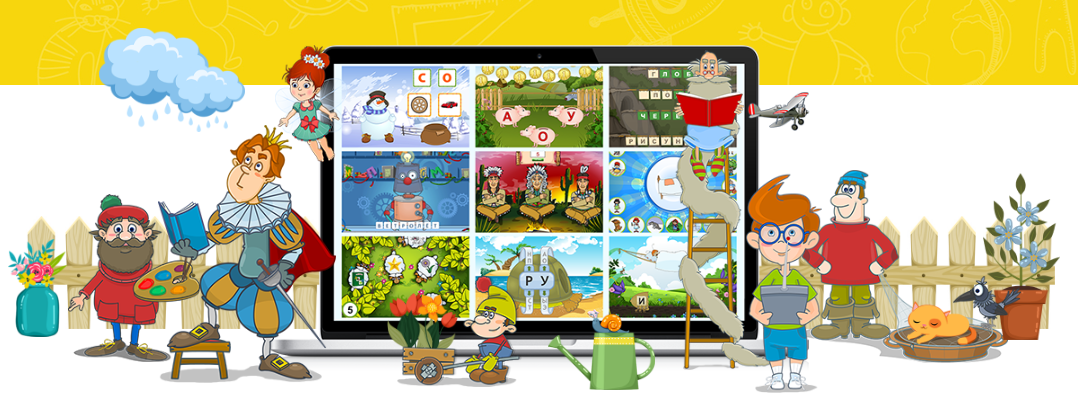 Онлайн-портал
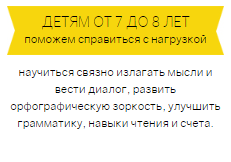 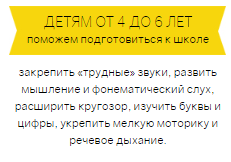 Онлайн-портал
Игры для развития
МЕРСИБО помогает родителям и детским специалистам проводить развивающие занятия. Для этого МЕРСИБО создает современные игры: интерактивные, красивые и полезные.
Игры решают задачи детского развития на профессиональном уровне: каждая развивает конкретный навык, задания настраиваются под способности ребенка и задачи специалиста. 
Играми легко увлечь ребенка, а значит, вам не придется его уговаривать и заниматься через силу.
Игры для развития
Интерактивные игры для проведения занятий детскими специалистами
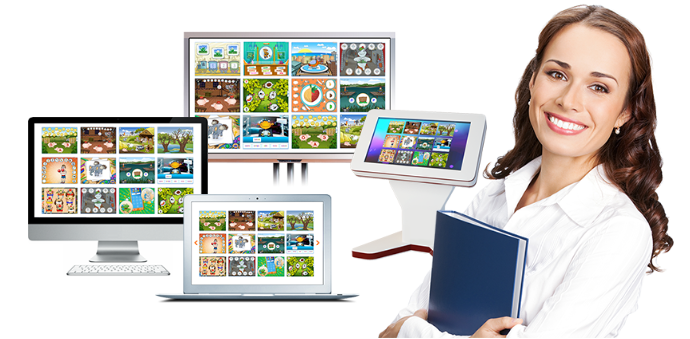 Игры для развития в с/п д/с «Центр коррекции и развития детей»
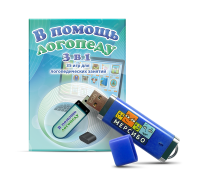 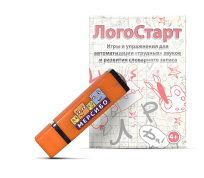 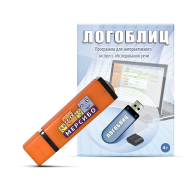 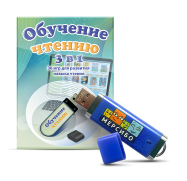 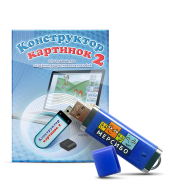 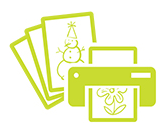 Новые пособия без старых проблем
При подготовке к занятиям больше не нужно ночами склеивать аппликации и захламлять материалами шкафы.
Перенесите картинки, цифры и буквы из нашей базы на экран и отправьте на принтер. Изменяйте сохраненную сцену или печатайте снова, если понадобится.
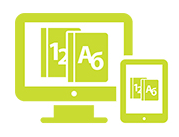 Современные дети – современный подход
Каждая игра решает педагогическую задачу и также увлекательна, как и мультфильмы.
Счёт, чтение, развитие речи — выбирайте подходящую игру и проводите занятия без уговоров.
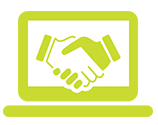 Родители на вашей стороне
Когда родители не выполняют свою часть работы и «теряют тетрадочку» дайте им игровое задание.
Оно понятное и привычное, ребёнок с удовольствием справится сам.
Маме нужно только открыть МЕРСИБО.
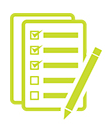 Быстрое и удобное ведение документации
Речевая и психологическая карты ребенка формируются автоматически: выбираете ответ из списка и информация попадает в карту.
Распечатывайте и показывайте родителям — карты не потеряются.
Это работает
Игры Мерсибо состоят из двух частей: мотивационной и развивающей. Ребенок видит только первую: он ищет клад, чистит море и помогает индейцам. Одновременно с этим дети закрепляют звуки, отрабатывают предлоги, учатся считать — это развивающая часть игр. Над ней работают наши детские специалисты и этим игры отличаются от обычных развлекательных игр.
Игры продуманы до мелочей: Баба Яга говорит «жутким» голосом, в играх для малышей персонажи крупные и яркие, в конце игры ведущий похвалит ребенка.
Адаптация игр
Игры подходят для занятий с обычными детьми и детьми с трудностями в психологическом развитии, здоровье и интеллекте. Ими легко заинтересовать и раскрепостить ребенка, вовлечь в занятие.
Для адаптации игры к возможностям детей используйте настройки: длительность, скорость, сложность.
Есть настройки для уточнения задач специалиста: звуки для отработки, сила воздушной струи и другие параметры.
Любой формат занятий
Для индивидуальных и подгрупповых занятий подойдут компьютер или ноутбук.
Для групповых занятий самый удобный вариант — интерактивная доска или стол. Если их нет, подключите к компьютеру проектор или телевизор.
С интернетом будет доступ ко всем играм на компьютере или интерактивном оборудовании. Если интернета нет — вас выручат диски и флешки.
Если в кабинете только стол — используйте настольный вариант игр.
Мерситека
Мерситека — открытая библиотека пособий.
Добавляйте свои материалы из «Конструктора картинок», скачивайте пособия коллег и оценивайте их, ищите новые идеи и создавайте свою коллекцию.
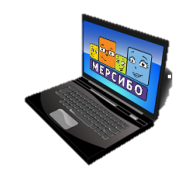 Вебинары
Бесплатные вебинары по ИКТ;
Курсы повышения квалификации;
Углубленные мастер-классы по логопедии, дефектологии, психологии, раннему развитию, инклюзивному образованию, педагогике, ФГОС и другим темам.
Сертификаты участникам - бесплатно.
Youtube
Ссылка на ресурс: https://www.youtube.com/user/Mersibo/feed.
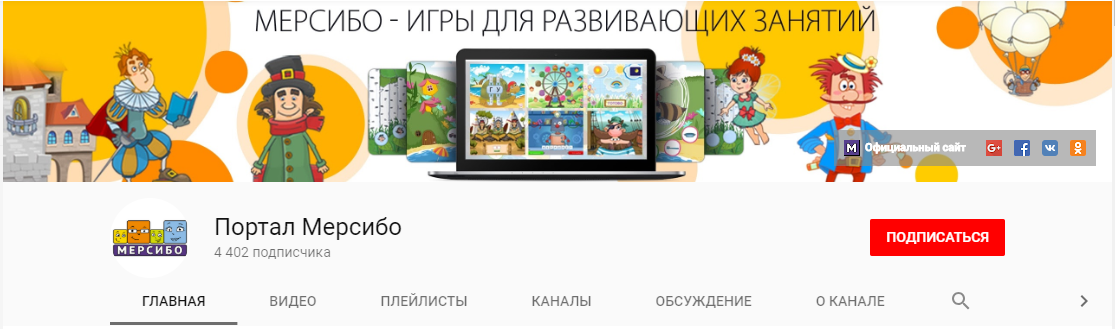 Страницы
Ссылка на ресурс ВКОНТАКТЕ: 
https://vk.com/mersibo
Ссылка на ресурс ОДНОКЛАССНИКИ : 
https://ok.ru/mersibo.ru 
Ссылка на ресурс FACEBOOK : 
https://www.facebook.com/Mersibo
Спасибо за внимание!